CHAPTER 12
THE CHINESE ECONOMY
China’s Economy PRISMs
Should China strive to dominate Asia economically or cooperate with other Asian nations?
Are income inequalities in nations the fault of capitalism?
Should capitalist nations follow “Social Darwinism” (only the economically fit survive & thrive)?
Should global companies have the legal right to operate under the commercial laws of nations they do business in rather than the commercial laws of their home nation?
A STATISTICAL
PROFILE
OF CHINA
Population of 1.28B, 2/5 in urban areas; 800M in rural areas
31 provinces, 656 cities, 48,000 districts, 7 major Chinese language dialects, 80 languages
Labor force of 750M (more than combined total of largest industrial nations)
10 largest regions or cities: Chongqing (31M), Shanghai (16M), Beijing (14M), Chendu (10.2M), Tianjin (10M), Guangzhou (9.9M), Harbin (9.4M), Wuhan (8.3M), Qingdao (7M), Xian (6.2M)
Chinese currency: the yuan, or renminbi (”people’s money”)
China is the world’s 6th largest economy (larger than Britain or France), but still only 1/6 the size of the U.S. economy. It is the world’s second largest trader ($1.42 annually) after the U.S.
China’s annual share of global GDP rose from 8.9% in 1913 to 11% in 2000 & 13% in 2004.
China’s GDP grew at an average annual rate of 9.3% from 1991-2003.
China consumes 40% of the world’s cement, a third of the coal, a quarter of steel, & is the world’s second largest oil user.
 China had a trade surplus of $102B in 2005, triple the 2004 total.
China’s trade surplus with the U.S. is $200B, meaning China exported that more to America than it imported from America.
$60B in FDI is invested in China annually (2/3 from neighbors Hong Kong, Macau, & Taiwan).
10M people annually move from rural villages to cities
Urban migration patterns will take another 30 years to complete (only half of the rural population has moved into city jobs)
40% domestic savings rate
 On a per capita basis, Chinese workers produce 4 times as much as in the early 1990s.
China’s total population will peak at 1.3B around 2019 & then begin to decline rapidly (due to the rapid aging of the Chinese population as the result of the one-child policy over the past generation). By 2024, 58% of Chinese will be over 40 years of age.
“The current job-seeking move of peasants into urban areas is the greatest migration in human history.  With pay averaging less than 50 cents an hour, Chinese workers are so disciplined, they out-compete every other group of workers in the world.”
In 2010, China  surpassed the U.S. to became the largest consumer of energy in the world.  China should pass Japan as the world’s second largest economy in 2011.
China has brokered oil & food deals with several anti-American nations: Iran, Venezuela, Sudan, & Zimbabwe. 
China owns enough U.S. Treasury bonds to affect their global interest rate.
China’s military spending has increased by more than 10% annually over the past decade.
Since 2000, China has contributed more to the growth of global GDP than the USA & India, Brazil, & Russia combined.
China has grown by more than 10% annually since 1978 (& 11.9% over the past 3 decades), faster than Japan or any of the rising Asian tigers.  It currently contributes more to global GDP than the USA. “The fate of the world economy now hinges not just on America, but also on China’s economic fitness continuing for the next several years.”
CHINESE
HISTORY
IN A
NUTSHELL
3 HIGHLY INFLUENTIAL CHINESE LEADERS
The Mao Zedong era (1949-1979): Failed era of Communist totalitarianism that caused the starvation of millions (in the “Great Leap Forward”)  & breakdown of culture & education (the “Cultural Revolution”)
Deng Xiaoping (1979-1997): Navigated China into a “two systems” socialist/capitalist economy
Jiang Zemin (1997-2003): Economic nationalism via mixed socialism (partnership between business & government)
CHINA’S HISTORICAL ERAS
Era 1. 2000 years of the Imperial monarchy: China establishes an advanced civilization & establishes a “civil service” system of orderly government bureaucracy (following the model of Confucius) 
Era 2: 19th century foreign humiliation of China as colonialist Western nations (especially  Britain) exploited China economically & politically using superior technology
Era 3: 1949-1978 Maoist Communism: China isolated itself from the world seeking Communist economic self-sufficiency, but setting China back decades economically & politically 
Era 4: 1978-1990s: Liberalizing Chinese Communism under Deng Xiaping & experimenting with socialist capitalism
Era 5: 2000s: China moves to become a global trader & economic empire builder
DENG XIAOPING (1904-1997) Architect of Capitalist China
Turned Mao’s cultural revolution into “Beijing Spring” by opening the door for economic reform; improving trade relations with the West; providing for the return of Hong Kong & initiating the “one nation, 2 systems” philosophy
CHINA: A BUNDLE OF CONTRADICTIONS
Rapid, but uneven economic growth (urban areas ahead of rural areas, fast growth in intermediate goods, but slower growth in consumer goods, black markets alongside legal corporate activity).
Mix of capitalism & socialism
Uncoordinated social changes: 1-baby families, youthful western-style consumers, rural small farms, rise of nationalism without political activism
THE
CAPITALIST
CHINESE
ECONOMY
STATE-SPONSORED CHINESE CAPITALISM
Like most Asian nations, China uses a healthy dose of state-supported (nationalistic) capitalism (“soft” power) where the government takes an active investment role in aiding Chinese corporations compete against foreign corporations in the Social Darwinist global marketplace. This gives Chinese corporations the luxury of taking a long-term strategic posture that enhances short-run competitiveness (the capacity to compete without being profitable.)
Other advantages of Chinese
private/state capitalism include: 
A lower dividend payout rate for corporations
Operating in a low regulatory environment (fewer corporate benefits for workers; minimal environmental & human rights regulations)
Government subsidies for research, employee training, & technology financing
CHINESE ECONOMIC STATS & REALITIES
China wants to quadruple its GDP by 2020
Size of economy doubles every decade; exports double every 5 years
China will overtake the USA as world’s largest overall economy & largest global trader around 2040
15% annual foreign investment growth rate ($1B every week)
Chinese private companies created 17.5M permanent jobs (plus 75M temp jobs in the “street vendor” economy) between 1995-2001
The two largest Gold Coast exporting provinces (backed by Hong Kong & Taiwan ethnic Chinese $) Guangdong & Jiangsu (adjacent Taiwan)
Urban incomes have increased at 14% annually rate since 1978
America’s trade deficit with China is twice as large as with Japan
CHINA’S GLOBAL PRODUCT LINE STRENGTHS
70% of the world’s toys
60% of bicycles
50% of shoes
33% of luggage
Substantial global market share in wooden furniture, textiles, apparel, & televisions (China’s TLC is the world’s largest TV maker, selling under a variety of brand names, such as Apex Digital)
PetroChina (oil)
Sinopec (oil)
CNOOC (oil)
Baosteel (Steel)
Chaico (Aluminum)
Lenova (computer hardware & PCs)
SAIC (Cars)
TCL (TV/electronics)
Haier (appliances)
Wanxiang (Auto parts)
Huawei (Telecom equipment)
CHINA’S LARGEST CORPORATIONS
WORLD CLASS CHINESE EXPORTERS
Galanz make 1/3 of the world’s microwaves
 Pearl River Piano is the world’s second largest piano maker
Datang: Makes 1/3 of all socks in world (8B pair out of 8,000 factories)
Legend: #1 computer maker for the Chinese market
Sichuan Changhong Electric is one of the largest television manufacturers (Apex Digital). It exports more than 15M sets annually at a price $100 below competitors.
China’s leather factories turn out more shoes (175M pairs annually) & other leather products (360M tanned hides & 70M articles of leather annually) than any other nation.
SMALLER CHINESE EXPORTERS
Wenzhou: pens & low-voltage electrical equipment
Cixi: Kitchen equipment
Wahaha (as in a baby’s laugh) has 16% share of bottled drinks sold in the Chinese market
Misc. small manufacturers for shoes, toys, ties, watches, Christmas decorations
China’s largest appliance maker, Haier, recently entered into a bidding war (offering $1.3B) to purchase America’s largest appliance company, Maytag/Hoover, to own a well known brand name & to gain instant retail distribution channels in Western markets for Chinese appliances.
China attempted to acquire U.S. global oil company, Unocal, to increase China’s pipeline infrastructure for global distribution of oil.
China’s largest computer company, Lenovo, bought IBM’s PC division in 2005.
8. China’s car manufacturers (Geely Group, SAIC, Landwind, & Brilliance Alliance of Hong Kong) have begun to penetrate European markets with their highly affordable cars (following South Korea’s price-conscious strategy).  In the first half of 2005, China exported 378,000 cars in the $10,000-$20,000 price range.
State-owned SAIC recently introduced their Roewe 750 sedan copied after the now defunct British Rover 75 model. SAIC also has joint ventures with General Motors & Volkswagen to make Chinese versions of their cars. It has enough capacity to turn out 50,000 cars annually. It’s (not very realistic) longer-term goal for 2010 is to produce 30 different models on 5 design platforms, which would put it in the same manufacturing league as Japanese & American competitors. “Chinese cars still have a poor reputation, but the Roewe  could prove to be the first car to buck the trend.”
MAJOR FOREIGN COMPANIES WHO OPERATE IN CHINA
Motorola: Largest foreign  manufacturing company in China with $5.7B in sales (14% of total corporate revenues) in 2002
GM, Ford, Volkswagen, Toyota, Honda, Nissan, Peugeot, DaimlerChrysler have invested $20B in China’s plants
French Carrefour is China’s second largest retailer
Honda sells its cars as luxury vehicles for executives rather than middle class transportation
American subsidiaries in China made $2.8 B in 2001 vs. $4.4B in Mexico
THE
GOLD COAST
China has allowed the southern coastal provinces 
between Hong Kong & Shanghai to experiment with
capitalism through establishing Special
Economic Zones
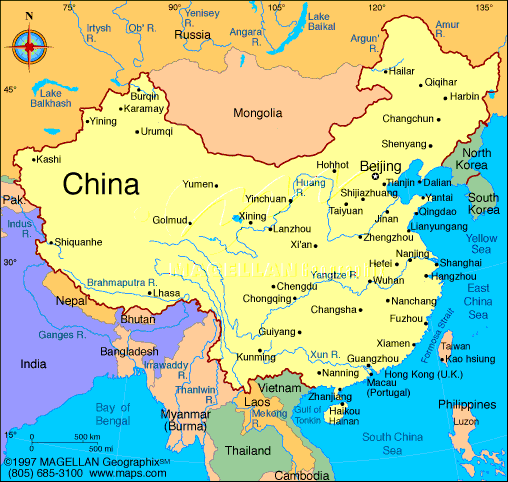 The Gold Coast region promotes several forms of capitalism: private companies & profit, local stock markets, joint ventures with foreign companies,& FTDZs (federal technology development zones).
These SEZs are slowly expanded into other urban areas of China, but not to many rural areas so far.
3. Chinese families & villages were permitted to begin setting their own production quotas (instead of the state), keep their profits, & manage their own business affairs.  
4. The government simultaneously implemented local reforms in Special Economic Zones while still maintaining central government planning in other areas of the economy. “This gave the Chinese people time to adjust their expectations to fit market-based system and reduced the shock of change.”
PHASING IN CAPITALISM GRADUALLY
1.Pre-1978:  Centrally planned Communist-(no private ownership) economy
2. 1978-84: Some free-market capitalism via SEZs allowed along side centrally planned economy (double-track economy)
3. 1988-1991: Gradual transition to a fuller market-driven, less centrally planned  economy 
4. 1992-1997: Privately owned firms co-exist with state-owned companies
5. 1998-on: Rapid expansion of private firms but still significant number of state companies
Shanghai: 14MBeijing: 11MTianjin: 9 MTotal population: 1.3B
The standard of living of urban residents
in China is 2 ½ times higher than rural  Chinese, who make up 2/3 of  the population
CHINA'S 
COMPETITIVE
STRATEGY
ECONOMIC ACHIEVEMENTS DURING THE 1990s
Lifted ¼ of people out of poverty
Doubled GDP
Initiated middle class growth
Transitioned a large segment of the economy out of state-control into private hands without “shock therapy”
Established a central banking system & tamed inflation
Decentralized power & began contested free elections in thousands of local areas
Liberalized press freedoms
CHINA’S PLAYS BOTH ENDS OF PRODUCT VALUE-ADDING STRATEGY
China intends to compete in both labor-intensive, low-value-adding products (toys, shoes, etc.) & in technology-driven, high value-added products (electronics, computer chips, biogenetic products)
China’s strong historic entrepreneurial heritage gives it a competitive edge always lacking in Japan 
Expatriate (“diaspora”) Chinese around the world greatly extend the mainland’s global reach.
4. Processing & assembling parts for the products of foreign companies operating in China accounts for more than half of China's total exporting, making China a vital new partner in global supply chains.
5. China operates in the middle of the value-added chain (VAC) when it produces parts & components of products off-shored to China by foreign manufacturers.  This balances out the part of the Chinese economy that engages in low-tech, labor-intensive, low profit simple manufacturing that lies low on the VAC.
6. But China is also experiencing explosive new growth in the profitable higher end of the value-added chain in its exports of digital products made by Chinese companies: notebook & desktop computers, DVD players, cell phones, etc.
7. Many Chinese analysts are asking if foreign owned factories operating in other Asia nations will begin shifting these supply-chain operations to China to boost operations efficiency.
8. In 2010, China purchased the once Swedish car maker Volvo from Ford, (at about a price one-third less than Ford originally paid), hoping  to use the Volvo international dealerships network as a future landing pad for Chinese -made autos. Volvo provides China with a wealth of car-making technology that Chinese car companies can bolster the performance & quality of their cars.
GOLD COAST GROWTH
The exports of Guangdong province (the core Gold Coast region) doubled from 1998-2003 (reaching $153B); FDI in Shanghai quadrupled ($21B) during this time vs. $7.8 for Guangdong.
Honda & Toyota do most of their Chinese manufacturing in the Guangzhou region of the Gold Coast.
Shell has its largest petrochemical factory in the Gold Coast
9 + 2: CHINA’S EMERGING FTZ
China’s 9 largest provinces + Hong Kong & Macau are forming a free trade zone housing a third of China’s total population (larger than the entire EU).
The 9 + 2 trade zone is being coordinated by the Greater Pearl River Delta Business Council and the Greater Shanghai Region.
CHINA’S BIG LEAD OVER INDIA IN ECONOMIC DEVELOPMENT
China’s exports 6 times more than India
China (average tariffs of 9%) is far less protectionist than India (average tariffs of 30%).
FDI in China is 13 times bigger than in India
Over the past 20 years, China’s economy grew at a 9.5% annual rate vs. 5.7% for India
CHINA’S MONSTER ECONOMIC SECTORS
Hainan (south of Macau) is China’s largest island & special economic zones (SEZs)
Meizhou, Pongtan, & Donghan are Chinese SEZ islands bordering Taiwan that China hopes will help persuade Taiwan to become part of China & its dynamic economy. 
Shanghai’s Caohejing High-Tech Park is China’s 3rd largest SEZ & home to 12 universities, 12 research institutes, & dozens of factories specializing in high-tech/digital products.
CHINA’S SILICON VALLEY
Shanghai & neighboring 3 islands adjacent Taiwan (Meizhou, Pongtan, & Donghan) make-up China’s version of high-tech Silicon Valley.
Strong research funding of biotechnology; involvement in the Human Genome Project; strong R&D focus on genetically engineered medicine.  China has already surpassed America in stem cell research due to America’s long-standing ban of such research.
China’s has almost caught up with the USA in the annual number of engineering graduates, many of whom attend the graduate programs of Western universities
China’s newly prosperous urban professionals are called “Chuppies.”
As part of it thrust into high tech, high-valued added global markets, China has invested $600M annually into biotech research labs. 
In 2006, China traded more within its Asian partners than with the U.S.
Workers in Mexican maquiladora plants  earn only a seventh of American workers, but 4 times more than Chinese workers. 
13 of 25 companies in the state of Indiana face direct competition from China & 84% of them stated that China hurt their sales in 2003.
WAL-MART:
CHINA'S BIGGEST
CUSTOMER
WAL-MART: CHINA’S BIGGEST CUSTOMER
China is currently America’s fastest growing export market & a cornerstone growth zone for Wal-Mart (which bought $12B in Chinese goods in 2000 alone—more than Canada, Britain, or France).
Like Wal-Mart (which once advertised that it patriotically bought solely from American suppliers), a growing number of Western firms are becoming dependent on China for supplies, outsourcing, & inventory purchases.
WAL-MART IN CHINA
In 2003, Wal-Mart purchased $15B of goods (10%-13% of total exports to America) from China. This is more than all but 4 other nations imported from China. 
China’s Sichuan Changhong Electric  makes Apex brand television for Wal-Mart, which are sold for $100 below the cost of most TVs in the American market.
Wal-Mart utilized its Radio Frequency Identification (RFID) system to order $15B in merchandise from China in 2003, equaling 13% of total exports shipped by China to the U.S. that year (1.5% of China’s annual GDP).
560 WM purchasing employees work full-time in China.
If WM were its own nation, it would be China’s 5th largest  export market.
THE HARDBALL
CAPITALIST
CHINESE
STRATEGY
Planting cheese in 
the Chinese
 mousetrap to catch 
Western mice
Greater political & economic 
catering to China because the 
West smells $$$
What caused Communists to become capitalists?
1. Failure of the Communist command economy
2. Belief that the government can retain its dominance even in a capitalist economy
3. Population/poverty problems
4. Hong Kong’s magnetic economy
5. Nationalism: China is a giant in search of economic & political power. Europe & to a lesser extent, the USA, are “post-nationalistic”
“WE WILL FEEL THE ROCKS WITH OUR TOES WHILE  CROSSING THE RIVER”
1. Cautious geographical spread of Special Economic Zones (SEZs)
2. Local stock markets
3. Joint ventures with foreign firms
4. Dismantling State Operated Enterprises (SOEs)
& creating nationalistic companies
5. Eventually a floating Yuan
China has a $120B trade surplus (export edge) with 
the USA. But 2/3 of Chinese exports  since 1994 were actually made by the subsidiaries of foreign companies.
What is the #1 rule hustlers must follow to make $$$ (pool, gambling, golf, etc)?

(“Play by our rules, or don’t play at all.”)
THE NEW QFII FINANCING STRATEGYQualified Foreign Institutional Investor Program
To do business in China, investment companies must have at least a $10B portfolio 
Foreign banks can do business in China only if they are one of the top 100 in the world
Foreign companies can own only 10% of a Chinese company
PUTTING CHINA’S PRIVATE SECTOR GROWTH INTO PERSPECTIVE
China is striving for 30-50 of its private (but state-subsidized) companies to major global players by 2010. 
So far China’s biggest success stories have been in “intermediate” industries that don’t make consumer products, but instead supply the world’s manufacturers who do sell directly to consumers. This intermediate supply strategy is similar to Taiwan’s traditional competitive approach (supplying computer hardware to computer manufacturers around the world).
China’s big advantage in intermediate industries is its lowest labor costs in the world.
It will take China a long time, if ever, to reach the success of Japan or South Korea in producing truly global consumer companies.
China has copied the national industrial planning system (pioneered by Japan & the “4 tigers” of Asia), in which private corporations are supported by the government in a variety of ways, including subsidies, low cost (“sweetheart”) bank loans, tariff protection, & assistance in locating global customers.
Chinese industry has been very slow to upgrade technologically, preferring instead to reap short-term profit from substituting (extremely cheap) labor for new technology.
For the foreseeable future, China’s only viable competitive strategy is to manufacture intermediate products cheaper than anyone else in the world can.
Over the long-run, the control-oriented Chinese government will have to figure how to let the private sector survive on its own free of “micro-meddling” from government bureaucrats.
FOREIGN INVESTOR INFORMATION DISCLOSURE
A special commission of the U.S. Congress has recommended that China be required to disclose more information on the financial condition of both its state-owned & private companies as a condition of selling stock in the U.S.
Several Chinese banks and manufacturers have sold stock to U.S. investors without disclosing massive balance sheet debt or business deals in weapons-related products to political enemies of the USA.
THE MOST COMMON OPERATIONS PROBLEMS ENCOUNTERED BY FOREIGN COMPANIES IN CHINA
Shortage of Chinese managers/staff who understand enough about capitalistic operations to assume corporate leadership responsibilities
2. China’s one child policy has made it hard for companies to find employees who are cut out to be team players
3. China’s traditional educational emphasis on rote learning has limited creative entrepreneurial thinking
COPYRIGHT RIP-OFFS IN CHINA
1. American companies have lost billions of dollars to Chinese copyright violations in their sale of American movies, music, & books. 
2. The U.S. Trade Department has filed several suits against these Chinese practices in the World Trade organization. 
3. American complaints have also been filed with the WTO against the Chinese use of subsidies to help many of their corporations compete in the global market place.
Japan’s strategy for dealing with intellectual property problems in China is to rely on China to manufacture its lower value-added products (such as Ricoh, which makes its low-tech office-equipment parts in China), but to keep its high value-added technology at home.  “The appeal of China as a manufacturing hub and a huge new market is not universally shared among Japanese businesses.”
In the summer of 2009, the World Trade Organization issued an unfair practices ruling against China for requiring American media companies to use state-owned Chinese companies for distributing their products to the Chinese marketplace and for the government’s right to alter the contents (censor) of media material.
CHINA IS HUSTLING FOR ECONOMIC GROWTH RESOURCES
1. China is purchasing huge volumes of natural resources in several developing nations (including Congo, Kazakhstan, Angola, Sudan, Myanmar,& parts of Latin America) in return for providing these nations with extensive economic development projects (new roads, railroads, and factories) built by Chinese state companies. 
2. China has become Australia’s second largest export market for agricultural goods.  “Australians do not seem to suffer from the faint unease about China’s rapid growth that often afflicts Europeans and Americans.  Instead, they see China’s rise as an opportunity.”
3. China is seeking to slow down and contain its roaring growth over the next three years to correct income inequalities between urban and rural areas and to ease serious resource flow shortages and bottlenecks in China’s manufacturing sector.
4. High fuel efficiency standards are mandated for Chinese cars, which use only half the fuel of American cars.
5. China is also diversifying away from monster-polluting coal as its main energy source and will increase its the use of nuclear power fivefold over the next decade.
6. Efforts are underway to close numerous fuel-guzzling factories left over from the 1960s and 1970s, which was the last gasp of China’s failed Communist economic planning system.  
7. China is also de-emphasizing economic growth based on heavy manufacturing (steel, cement, aluminum smelters, and metal processing) & upgrading its commitment to lighter manufacturing (petrochemicals, glass, and paper) that is less fuel intensive and polluting.
PRACTICAL ADVICE FOR 
DOING BUSINESS 
IN CHINA
From One Billion Customers, by James McGregor
The Chinese government uses competition from foreign companies to reform its own companies and economic system.
Although China is confident about becoming a world-class competitor, it is also paranoid and insecure about the outside world.
China is modernizing, not Westernizing.
China has lots of slogans but no prominent ideology other than to become rich and powerful through international trade and business.
Chinese negotiators are masters of making you feel that you need them more than they need you.
The Chinese will ask you for anything because you just may be stupid enough to agree to it.
The most important thing in conducting business with the Chinese is to know who you are dealing with and what they really want and need.
The Chinese always strive to get concessions from you.
Don’t take what Chinese negotiators tell you to be the actual truth.  They often site nonexistent regulations or rules simply to put you in a negotiating bind or box.
Contracts in China are nor a guarantee of anything.  It is the relationship built in negotiating the contract that you build your future on.
Avoid joint ventures with the Chinese government unless you have no other option.  If China requires a joint venture, get majority ownership, control of the board, and install your own executives.
Contract details matter less than personal relationships.
Treat Chinese partners with great respect and equality, because insults and slights are never forgotten, and retribution is certain.
Chinese employees want leaders and mentors, not dictators or risk-avoiding bureaucrats.
Chinese employees and officials are ethically confused due to the culture’s rapid conversion from community wealth to individualized capitalized wealth.
Officials clear the way for business; business paves the way for Chinese officials to accumulate assets.  Senior Chinese officials seldom engage in direct corruption, preferring instead to use nepotism as the means of building family wealth.  For the ruling elite, gathering family assets quietly is quietly accepted.
Choose legitimate business agents and consultants to obtain corporate licenses and approvals, and seek as little information as possible about how they are obtained.
Don’t attempt to bribe the Chinese.  Nobody stays bought and the Chinese know bribery is against American laws.  Instead, build long-term, win-win relationships with your customers through training them, offering them opportunities to travel and engage in recreation.
At its core, today’s China is all about self-interest.  It is very strong on competition but weak on cooperation.
Never put your business in the position where you are dependent on one individual for access to government officials.
Inform your suppliers that they will be dropped if they try to bribe your employees.  Suppliers will appreciate being let off the hook.
Be tough in negotiating.  The Chinese respect it.
Frame your negotiation arguments to show how your company is good for China, and don’t emphasize what is wrong with the Chinese system or government.  Don’t make the Chinese look bad.
Enlist the help of your home government in negotiating, as well as relevant international organizations and trade associations.
Cultivate relationships with Chinese officials but spend more time with the customer than with politicians.
You don’t win in China by getting only to the top guy.  You win by enlisting supporters at all levels.  The most talented business professionals in China are keen human observers who know what makes people tick.  Lawyers in the West look for legal loopholes; the Chinese find people who can nudge their business interests this way or that way.
You can’t ignore Chinese government officials but don’t sit and wait for their approval.  The best strategy is to avoid forcing a government decision. 
China is not one market, but rather a collection of many local markets, each with its own practices, traditions, and methods of local protectionism.   The most carefully constructed legal contracts will quickly die when politics or relationships go against them.
When forced to share your technology in China, isolate any parts of the technology that are not immediately crucial.
Deep scars from the Cultural Revolution and the sudden upheavals of capitalism have created a get-rich atmosphere in which nobody trusts anybody.  In China business, expect to be cheated.
The Chinese appear to be a collective society.  They eat together, travel together, and recreate together.  But below that collective surface a dog-eat-dog competitive drive make the Chinese among the most individualistic and selfish people.
China’s rush to get rich is accompanied by deep distrust of the system, and anyone outside the circle of close acquaintances.  This has created a business environment steeped in dishonesty and lack of transparency.
CHINA'S
POLITICAL
STRATEGY
China’s main political strategy under capitalistic reform is to remain a dominant, one party government capable of controlling economic activity
China wants to use the WTO as a global forum for its nationalistic pursuits
LONG-TERM CHINESE FOREIGN POLICY
Maintain economic & military superiority over Japan
Avoid economic interdependency with the USA (to avoid Japan’s dilemma of catering to U.S. foreign policy) 
Re-establish Taiwan as part of China
“WE WON’T TRY TO DOMINATE THE WORLD”
In 2007, China’s Prime Minister, Wen Jiabao, expressed China’s political resolve not to disrupt the global  economy with China’s newfound need for oil, foreign currency, military spending, and pollution control. “China is trying to overcome major obstacles to its internal development and will not seek to disrupt the world order dominated ty the U.S.”  Wen characterized China as a small player in global financial markets that won’t dislodge the U.S. dollar as the world’s leading currency for business and trade.
A Chinese official assesses the long-term reality of China’s new designs on economic growth: “People talk about the peaceful rise of China, with all that implies for continuing rates of growth and & resource utilization. But the earth cannot support it.  China should slow down its development and the international community should do everything it can to support China if it does. China’s leaders know the calculations.  But they are not in a hurry to sacrifice growth and thereby risk social unrest .”
THE EXTENDED
(INVISIBLE)
CHINESE
EMPIRE
WHERE DOES CHINA END?
1. Hong Kong, Macau, Taiwan, Malaysia, &  Indonesia all have close economic and family ties to mainland China, thus extending China’s economic reach well beyond it borders.  2. Even outside Asia, “Ali Baba” businesses (foreign companies backed by Chinese ownership) extend China’s global economic empire.
The 2 “official” Chinas: 
China + Hong Kong

The “unofficial” Chinas: 
Gold Coast China
Rural China
3.  Other ethnic Chinese Asian nations: Taiwan, Singapore, etc.
4. Chinese businesses in other nations
How is China invading ASEAN’s turf?
China is taking FDI away from smaller Asian & developing nations 
Cornering the market for labor-intensive manufacturing
Flooding the West with the cheapest products in the world
Stealing joint venture partners away from other developing nations
Recently passed Taiwan as the world’s #1 producer of computer hardware
CHINA’S MOTIVES FOR ASIAN COOPERATION
To integrate itself economically with ASEAN nations & seek regional dominance
To continue to escalate trade with Japan (currently increasing at a 36% clip) & Southeast Asia (49% current increase)
To give Asia the upper hand 
	in negotiating with the West
CHINESE
CONSUMERISM
EMERGING CHINESE CONSUMERISM
The “little emperor” generation (1 child per family) is quickly developing a taste for Western lifestyles & the brands that deliver them
Nearly 3M college grads annually want to “go Western”
Young Chinese consumers are fertile territory for advertising
CHINA’S ONE CHILD POLICY
Fertility rate dropped from 2.29 children in 1980 to 1.69 today (2.1 is replacement rate)—300M fewer births in the last 30 years
118 males born for every 100 females via selective abortion (vs. the global norm of 105 male births to 100 female)
Permitted exceptions to the policy: in rural areas, couples can have a second child is the first is female; in urban areas parents who are only children are allowed 2 children
Richer Chinese sometimes circumvent the policy by paying assessed fines; using in vitro fertilization as a means of multiple births; having children abroad
Penalties for breaking the policy: fines 3-10X annual income; state employees can be demoted or fired; children not allowed into better schools; forced abortion in some rural areas
The “4-2-1” pending future problem: 4 grandparents + 2 parents must be supported by 1 child
Other social problems: shortage of brides for men; “incest villages”; the ratio of working age people to retirees will fall from 6 today to 2 by 2040
Chinese consumers are too dispersed geographically & unequal in income for any true national markets to have emerged in China
Average disposable income of $545. A business-supporting middle class  ($5,000 of annually disposable income per family) is just beginning to emerge
Most Chinese industries are subject to manic ups and downs
Middle class consumers in the West are saturated with debt, growing older, & spending more & more on services. Capitalist China needs to generate its own consumers (nicknamed “Chuppies”) at home & throughout Asia.
The number of middle class Chinese households is expected to rise from 42M in 2005 to 200M by 2015.
UNDEVELOPED CHINESE RETAILING
The top 100 retail Chinese chains control only 10% of domestic retailing, reflecting the dominance of small, family-run stores. 
Since most Chinese consumers purchase in small quantities (due to limited income & lack of cars), large retailers often run store shuttle buses to & from Chinese neighborhoods. 
Until China’s middle class growth & physical infrastructure pick up momentum, large retailers face tough sledding.
CHINA'S
COMPETITIVE
WEAKNESSES
Needs 12-15M new jobs annually just to keep up with population growth
Massive overexpansion of manufacturing capacity (3/4 of economic growth has come from new capital equipment)
90% too much car manufacturing capacity (capability of making 4.9M cars but only 2.6M demanded)
Widespread environmental problems due to cheapest-way growth strategies
Excessive government interference in the private sector
Reliance on labor over technology
Lack of consumer product companies
Very little invested outside China (a negative Chinese capital account—other nations own way more of China than China owns of other nations)
Extremely corrupt business practices (due to absence of strong institutions)
There is currently a serious shortage of skilled Chinese professionals capable of holding leadership positions in business.
Bureaucratic government infrastructure (following the classic Confucian model of ancient Imperial China) is slow & cumbersome for companies to work with
Chinese corporations must satisfy a number of Communist party social goals & agendas in addition to remaining profitable & competitive
China’s business service sector (finance, logistics, insurance, legal, etc.)  is very underdeveloped
China is overly dependent on low value-adding-products
Trade tensions with the U.S. are escalating due to China’s low currency policy to stimulate exporting
Since the mid-1990s, China has lost 17M acres of farm land to soil erosion (in large part due to over-pumping water aquifers). In desperation, China has leased farm land from Kazakhstan, Laos, Brazil, & Cuba. Chinese farms operate on a very small scale, averaging 1.2 acres vs. 469 acres for American farms. One American farmer with a $200,00 combine can be as productive as 20,000 Chinese farmers working on government-allotted plots of land.  
Since 1978, almost 40,000 state-owned factories closed, putting 53M Chinese out of jobs (7M more than the total employment of the world’s 500 largest corporations).
Heavy reliance on low-value-added labor intensive outsourcing to fill the pressing unemployment vacuum caused by failing state operated enterprises
Working conditions in many areas are extremely bad (especially pollution)
Future Chinese economic expansion will require more resources than the reconstruction of both Europe & Japan following WW2
The earnings of foreign firms in China are still very small
Will China drain Hong Kong like a water bed in order to position Shanghai as China’s new financial capital?
Civil unrest between Gold Coast China & rural China
Urgent need for more democracy, especially civil liberties & freedom of the press
CORRUPTION PROBLEMS
“China appears to run by masterful 
 showmen: “Rule of man” (via invisible networking, & deal-making) rather than rule of law
Even though there has been a flood of social/business regulation over the past 20 years, tons more is needed
China has only 100,000 (marginally competent and underpaid) lawyers
CHINA
CHALLENGES
“Rural poverty, high internal migration, liberalization of financing, a self-cannibalizing frenzy of competition, & intensifying urbanization speed the high metabolism of Chinese capitalism.”
THE WILD WEST OF CAPITALISM
Capitalism/democracy is tough to pull off even in the best of national circumstances.
China must develop an infrastructure of business institutions (laws, CPAs, regulations, stock markets, etc.)
For the USA, it took a revolution, civil war, Wild West town bosses, the “Robber Barron” era, a century of business legislation (most recently the Sarbanes-Oxley Act), & business schools to teach the institutionalized approach to business
FACING THE SOE CRISIS
Noncompetitive, obsolete factories constituting 1/3 of China’s economy
Massive number of state-dependent workers in a post-Communist era
Replacement jobs depend on future FDI joint ventures
Low privatization (selling to foreign companies) potential
STANDARD OF LIVING INEQUALITIES
Rural vs. urban areas
Former state company workers vs. new capitalists
Industrial workers vs. agricultural
THE NEED FOR POST-COMMUNIST SOCIAL PROGRAMS
Pervasive health care
Uniform educational opportunity & achievement
Social security for retirement
Shifting the costs of these massive programs away from the local level to the federal level
LAND REFORM NEEDS
Since the days of state-owned land communes in Mao’s “Great Leap Forward,” Chinese farmers have not been able to own their land, producing negative incentives for efficient agriculture.
Currently many farmers have 30-year leases on their small plots, but they are not allowed to pledge the land as collateral for agriculture expansion loans.
SHORTAGE OF BUSINESS PROFESSIONALS
A 2007 study of foreign executives doing business in China revealed a serious shortage of business & community professionals throughout China, including executives, middle managers, manufacturing managers, accountants, lawyers, airline pilots, physicians, IT professionals, & entry level corporate employees with a strong work ethic.
China has 3,000 pilots today but will need 12,000 by 2025.
Only 122,000 lawyers, 70,000 fewer then the entire state of California.
4,000 general practitioner doctors vs. 360,000 more needed in urban areas (where only half of the nation’s population resides).
A half million new IT professionals will be needed by 1010, as well as 75,000 new business leaders.
The study also disclosed that 85% of foreign expatriates working in China leave within two years due to the harder living conditions for family, especially in smaller Chinese cities.
Foreign executives felt that only 10% of Chinese staff employees possess suitable professional skills for working in foreign companies.
After this shortage of professional staff, expatriate executives felt China’s second greatest business shortcoming was bureaucratic/inefficient local governments, followed by high staff turnover, wage inflation, poor economic data, intellectual property theft, corruption, inadequate physical infrastructure, an underfinanced banking system, & political instability.
US INVESTMENT BANK SCANDAL HARD ON CHINA
The 2008 collapse of the US banking industry, caused by faulty govt. deregulation policy & corporate greed, quickly impacted China & other exporting areas of the world. Many marginal Chinese factories, already struggling with domination by highly demanding Western retailers (led by the radical cost-cutting Wal-Mart), skidded to the brink of extinction by declining American retail orders  in the wake of the economic slowdown.
“When the marginal Chinese factories go bust, higher prices result. These factories have not been able to keep up with overall wage increases throughout China over for past 4 years, because Toys R Us, Home Depot, and Wal-Mart are saying no to price increases (as a strategy to counteract the soft US retail market). This financial crisis in America is going to kill us. It’s already taking food out of our mouths.”
CHINESE THREATS TO THE ENVIRONMENT, PRODUCT SAFETY, & CYBER-WARS
CHINA’S SERIOUS ECOLOGICAL CRISIS
“Our raw materials are scarce, we don’t have enough land, and our population is constantly growing.  Cities are growing but desert areas are expanding at the same time; habitable and usable land has been halved over the past 50 years.  The Chinese economic miracle will end soon because the environment can no longer keep pace.  Acid rain is falling on 1/3 of the Chinese territory, half of the water in our 7 largest rivers is completely useless, while ¼ of our citizens does not have access to clean drinking water.  One-third of the urban population is breathing polluted air, & less than 20% of the trash in cities is treated & processed in an environmentally sustainable manner.” Pan Yue, China’s Deputy Minister of the Environment
THE WORLD’S MOST POLLUTED NATION
16 of the world’s 20 most polluted cities are in China
Deforestation has turned 25% of Chinese land into desert.
Beijing is as polluted as Los Angeles or Tokyo despite having only 10% of the cars of both those cities combined.
A third of all rural Chinese lack adequate access to safe drinking water & 100 Chinese cities are seriously threatened with water shortages.
CHINESE FOOD SAFETY PROBLEMS
1. Tainted food exports from China are a global concern, as recently highlighted in the American pet food epidemic involving tainted Chinese gluten wheat, as well as Chinese food bans in several areas of the world. 
2. China’s food safety meltdown is due to numerous endemic problems, including grossly inadequate food inspection processes, unregulated use of pesticides & chemical fertilizers, wholesale use of antibiotics in meat production, & rampant presence of industrial heavy metals in the food chain.
3. Chinese farmers have used Sudan Red industrial dye, a carcinogen, to increase the value of eggs & to produce leaner pork production. Shoddy infant formula with little or no nutritional value has been widely marketed within China. Sulfur-laced drywall
4. Only 6% of Chinese agricultural products were considered pollution-free in 2005.
5. Small, unregulated Chinese farms are a major part of the problem, since they export with little documentation. 
6. Inspectors from the U.S. Food & Drug Administration are able to inspect only a fraction of Chinese food imports, which have grown 20-fold (to $2.26B in 2006) over the past 25 years.
7. A 2007 Chinese report disclosed that 20% of Chinese domestic products failed to meet national safety standards. 
8. Just in June of 2007, America rejected the following Chinese imports: 68,000 folding chairs; 2300 toy barbeque grills; 1.2M space heaters; 5300 earrings; 1.5M toy trains; & 19,000 children's necklaces. 
9. 100 people in Panama have died from tainted Chinese cough syrup.
10. Coca-Cola & McDonald’s no longer allow their Chinese subsidiaries to use Chinese subcontractors.
11. Fisher-Price toys recalled a large number of children’s ride-in cars imported from China painted with poisonous lead paint & 1.5M infant toys.
12. Mattel recalled 9M toys (including Barbie dolls & cars related to the Cars hit movie) exported from China also for lead paint danger. The chief executive of China’s toy manufacturer Lee Der committed suicide in the wake of a $3M loss suffered by his company after the Chinese government banned further exporting.
12. A warning was issued on Chinese-made tires with potential tread-safety problems.
12. Another food-related crisis emerged in 2008 with a mass recall of milk contaminated with the dangerous chemical melamine (which makes products appear to have more protein).
MAJOR ECOLOGICAL DAMAGE
17M acres of crop land has been ruined since the mid-1990s, prompting China to lease large tracks of arable land in neighboring Laos, Kazakhstan, & even Cuba. 
. Because it produces 4/5 of its energy from coal, in 2010, China passed up the U.S. as the world’s biggest producer of carbon pollution (the core cause of global warming).
3. Twenty of the world’s most polluted cities are Chinese. This pollution causes nearly a half million deaths annually in China.
4. China’s closest regional neighbors, North/South Korea and Japan routinely experience sandstorms caused by the steady erosion of arable land in China.
CHINA IS STRANGLING ITSELF ECOLOGICALLY
1. “In the Beijing suburb of Fengtai, residents recall of constant dusting of soot from nearby coal plants used to stop them from drying clothes outdoors opening their windows, or even sitting outside.”
2.Eighty percent of China’s electricity is coal produced, causing pestilent smog, acid rain, and unclean drinking water that have reduced China’s total annual industrial output between 3 to 7% due to the pollution related deaths of approximately 750,000 people annually and to respiratory ailments in Chinese workers.  Even in China’s capital, Beijing, sewage is not completely treated and many Chinese cities don’t treat their sewage at all.
3. The World Bank estimates that China will have to spend $100 billion annually (5.8% of GDP) to control its ever-worsening air and water pollution. 
4. “China is building a huge stock of grimy heavy industry, just as its coastal provinces are rich enough to care about the consequences.  Protests about environmental issues are increasing dramatically.  There is not enough water in the Yellow River basin, which covers a huge swath of northern China to supply both farmers and factories.  Acid rain from coal-fired power plants is reducing agricultural yields raising the specter of increasing rural unrest.  The number of noxious steel mills, cement kilns, and power plants relentlessly increases.  Global warming, which is fed by their fumes, will make these problems even worse.”
5. The damaging side effects accompanying China’s global warming are likely the worst in the world, including:  (A) A significant rise in extreme weather, especially tornadoes, and droughts; (B) Rapid melting of the Himalayan glaciers that are the main water source for China’s rivers; (C) Rapid onset of cropland reduced to desert (36,000 square kilometers in the last decade); (D) Forecasted declines of 30% less clean water, 10% less rice, and rising sea water that will destroy arable land at an even faster pace.
GORGING 
ON THE 
WORLD’S NATURAL
RESOURCES
With 20 percent of the world’s entire population, China presently consumes half of all cement made in the world, one third of steel, and one fourth of all aluminum.
China imports far more gas, oil, and coal than ever before and is depleting its own internal natural resources (especially water, clean air and crop land) at a torrid pace.
China currently has only a quarter of the world’s average clean water on a per capital basis.
4. More and more Chinese are abandoning bicycles for motorbikes and cars causing a 37% growth surge in fuel-powered vehicles that has made China the world’s second largest car market.  It will probably pass up America as the largest car market by 2015.
5. China’s consumption of oil has soared from 2.4 million barrels in 1990 to over 7 million barrels (half of it imported) into 2007.
During 2009-2010, it is believed that China was behind a record amount of computer spying & hacking into worldwide corporate and government computers.  There is a “growing concern that China is a center for a global explosion of Internet crimes. Highly skilled attacks suggest the Chinese military or other government agencies might be breaking into computers around the world to steal technology and trade secrets to help state Chinese companies.”
HOW THE WORLD IS AFFECTED BY CHINA’S GROWTH SURGE
1. “Some non-governmental organizations worry that Chinese firms will ignore basic legal, environmental and labor standards in their rush to secure resources, leaving a trail of corruption, pollution, and exploitation in their wake.  Some diplomats and pundits fear the West is losing Africa and other resource regions to China, which may eventually reduce the clout of America, Europe and other rich democracies in the developing world.  But it must be noted that 50 years of European and American aid to Africa and other poor, but resource-rich, developing regions have not succeeded in bringing them as much prosperity as China is currently doing.”
2. As a result of its growing global resource dependence, China is becoming much more cooperative with the World Bank in the bank’s development policies and programs in Africa.